МДОУ «Детский сад №203»Рисование гуашью и пластиковой картой
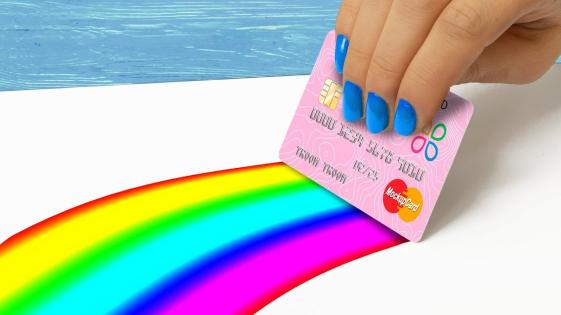 Л.Н. Толстой в свое время говорил: "...если в дошкольные годы ребенок не научится творить, придумывать, то в зрелые годы он все будет копировать". Поэтому детям так важно творить.  Нетрадиционные техники рисования  доступны любому ребёнку. Рисовать можно чем угодно и как угодно, а все это необычное очень нравится детям. Приёмы просты по технологии и напоминают игру, не утомляют детей, у них сохраняется высокая активность. Сегодня мы остановимся на одной из таких техник – рисовании пластиковыми картами.
При использовании пластиковой карты для нанесения гуаши на бумагу идет большой расход краски, но зато этот способ позволяет создать  очень интересные, «живые» эффекты. 1.  Нанесите гуашь разных цветов на карту и проведите по бумаге.Если краски наносить на карту заходя одним цветом на другой,  появляется эффект перехода цвета.
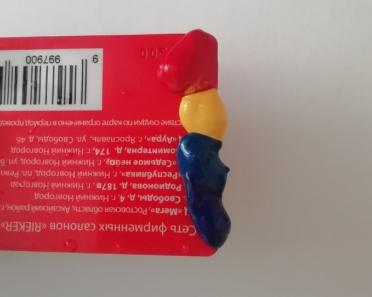 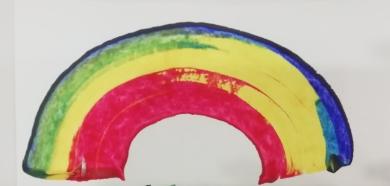 2. Нанесите гуашь нескольких цветов на карточку и проводите ей по листу волнообразными, зигзагообразными или другими линиями. Благодаря неравномерному нажиму, изменению угла карты можно добиться эффекта наслоения цвета.
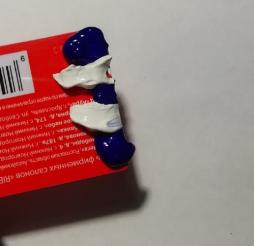 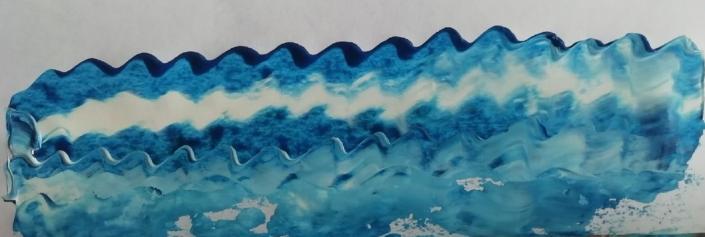 3. Нанесите  гуашь на бумагу и ребром или углом карты проводите для появления линий основного цвета .
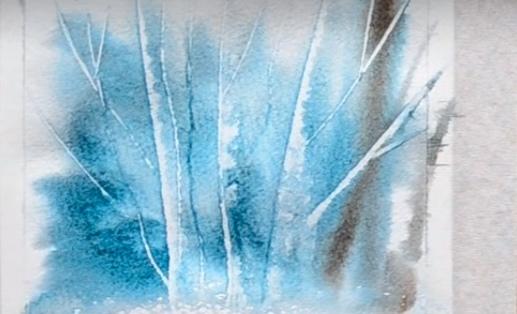 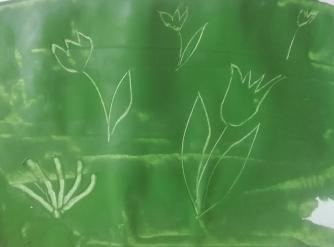 Совмещая эти приемы, можно создавать очень необычные, интересные рисунки.
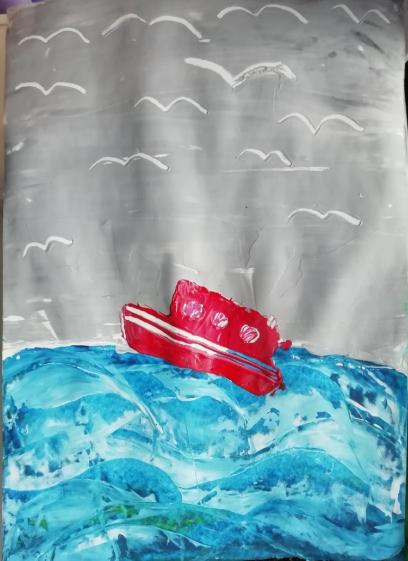 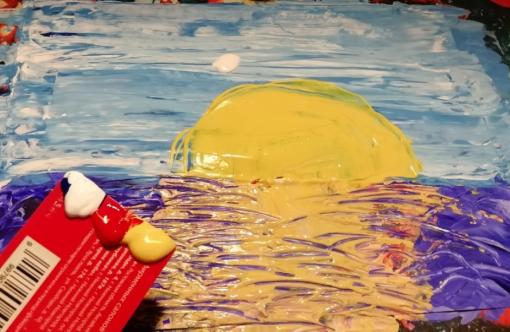 Успехов  вам! И помните
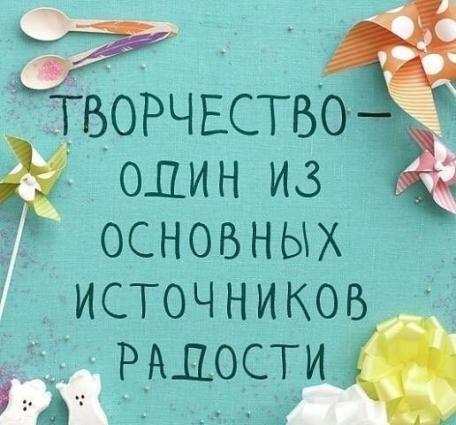